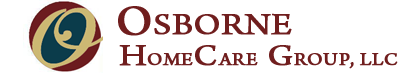 Optimizing 
Your Exit Event
October 9, 2013
Housekeeping
Everyone is on mute.
IMPORTANT – For the best quality audio, try using your telephone and not your computer’s microphone.
Type your questions in the question box, and we will address them at the end of the call.
Please “be present” today, pretend we are in a classroom together.
Please take the one question survey when leaving the presentation.
Presenter’s Background
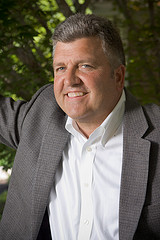 Scott Osborne, founder and Managing Principal of Osborne HomeCare Group
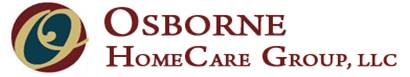 BEGIN WITH END IN MIND
WHO will likely acquire my firm?
WHAT will the likely purchase price & deal structure be?
WHEN will I receive the proceeds?
HOW much of the proceeds do I get to keep?
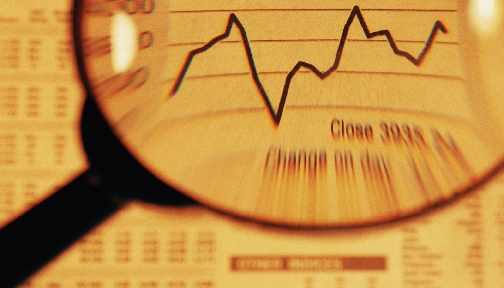 WHY IT MATTERS?
In this example, Capital Gain is almost half of the post-tax investment return
WHO, What, When, How
Owner-Operator

Private Equity Firm

Industry Buyer
 
Strategic Buyer
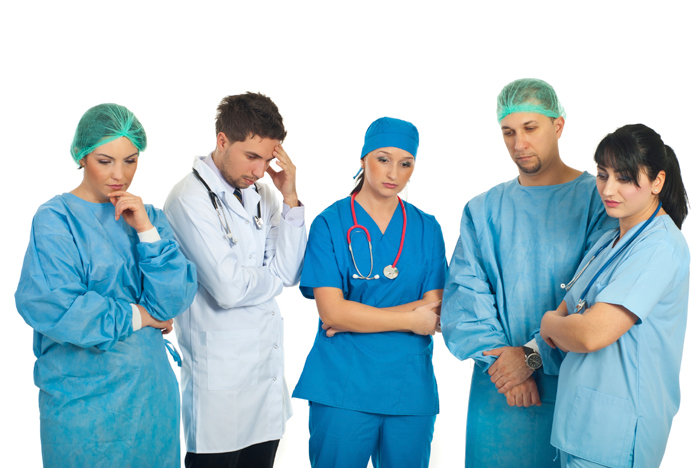 Who, WHAT, When, How
Quantify Owner Income
EBITDA + owner compensation & benefits + non-recurring items + non-essential items  
Qualify Transferability 
   & Sustainability
Perceived risk = required 
    rate of return
Headwinds include 
    a) ACA 
    b) exemption repeal 
    c) increased income tax rates
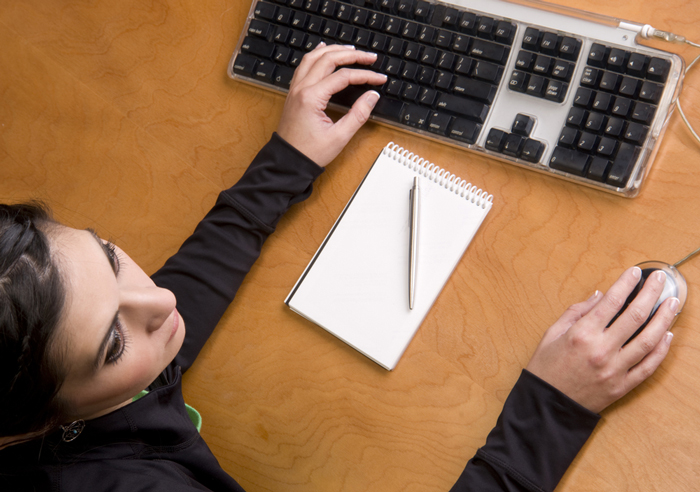 Who, WHAT, When, How cont.
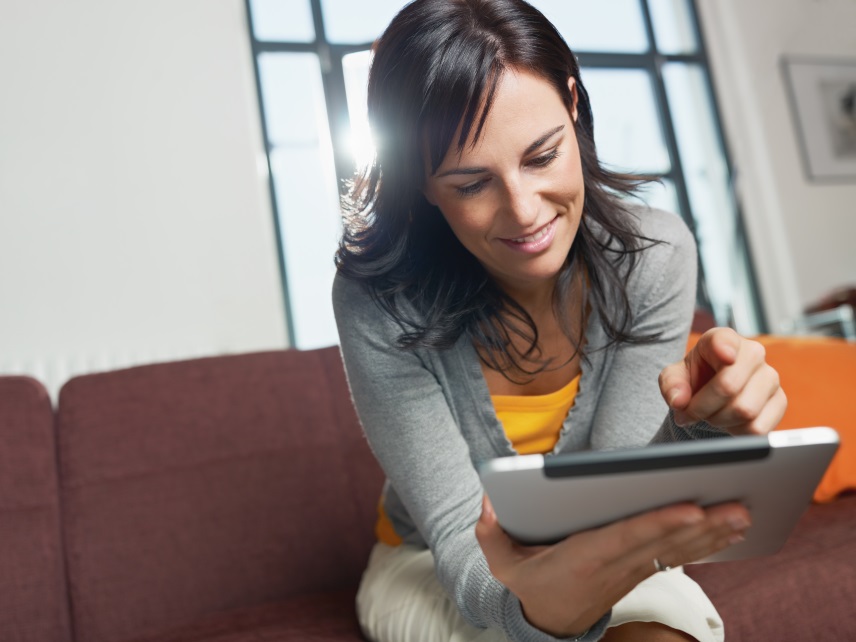 Example: Owner Income Margins of 15% on Annual Revenue of $2,000,000 = $300,00
Equity Injection (20%): 		$200,000 
    (includes assumed client service deposits) 
Retained Working Capital: 	 70,000 
    (half a month of expenses)
Who, WHAT, When, How cont.
Bank Loan (70%):                        700,000
Cash @ Close (90%):      	$970,000   
Seller Note (10%):           	100,000
    Total Deal:                    		$1,070,000 
    (3.57 multiple)
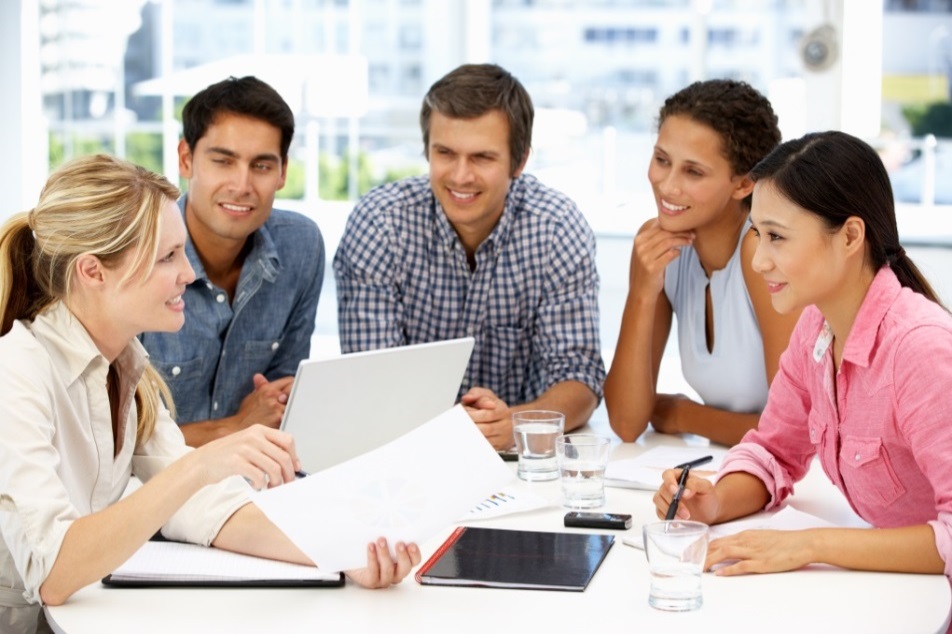 Who, What, WHEN, How
Seller Note average term = five years
Example: $100,000 Seller Note
Seven percent (7%) accrued, simple interest during two-year “standby” period
$114,000 principle amortized over ten years payable in three years
36 monthly payments of $1,323 – final “balloon” payment of $87,700
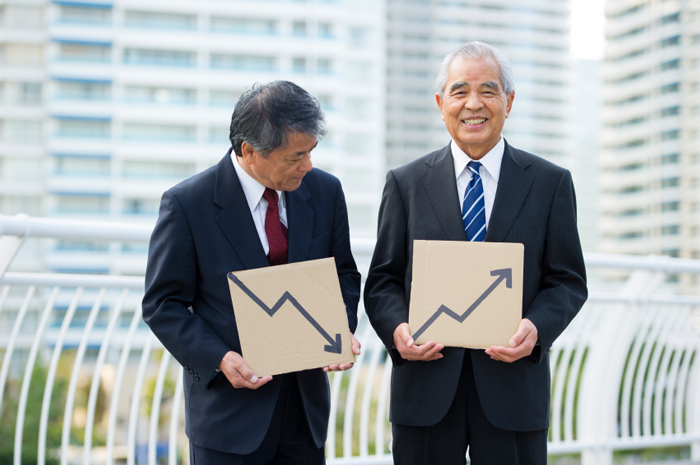 Who, What, WHEN, How cont.
Seller Note Benefits
Attractive interest rate 
Tax deferral to lower income years
Increase potential pool of prospective buyers
Seller Note Risks
Non-payment
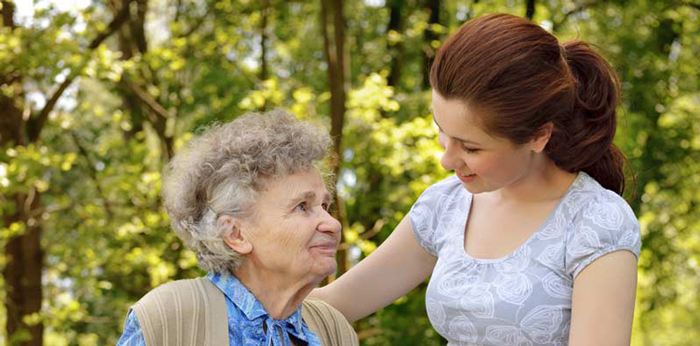 Who, What, When, HOW
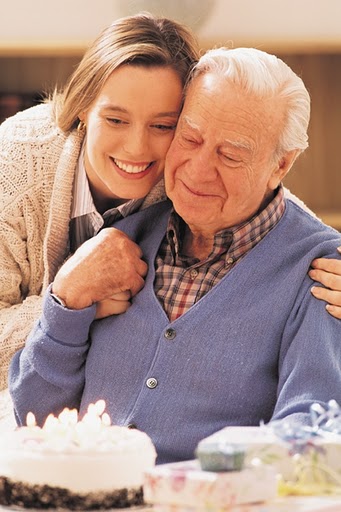 Two net proceeds considerations include;
 Tax impact
Organization
Purchase Price Allocation
Seller Note Structure
Contingency
Security
OPTIMIZATION TACTICS
1. Begin a Sale Preparation Process at least three years prior to going to market.
2. Assemble your exit team: transaction attorney, tax accountant, mergers & acquisitions intermediary, financial point person.
3. Ensure financial statements are prepared on an accrual basis and reviewed quarterly by a CPA.
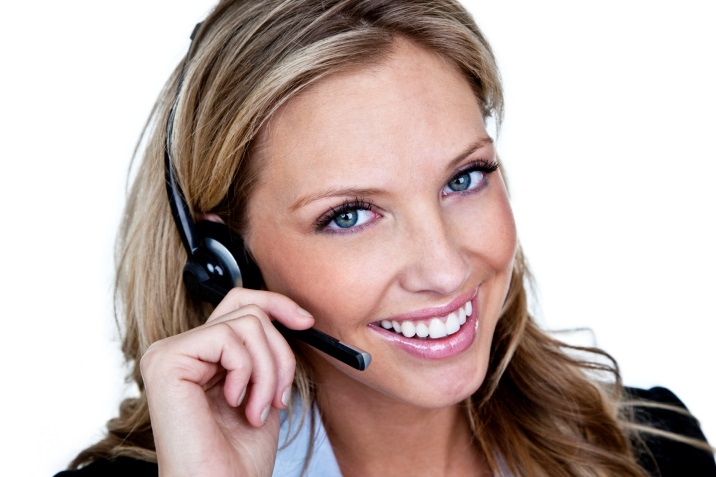 OPTIMIZATION TACTICScont.
4. Scrutinize questionable deductions/expenses and if in doubt, take them out.
5. Identify key staffers and develop business protection and retention strategies.
6. Transition mission critical 
activities to staff that will 
remain post-sale. 
7. Conduct a legal review.
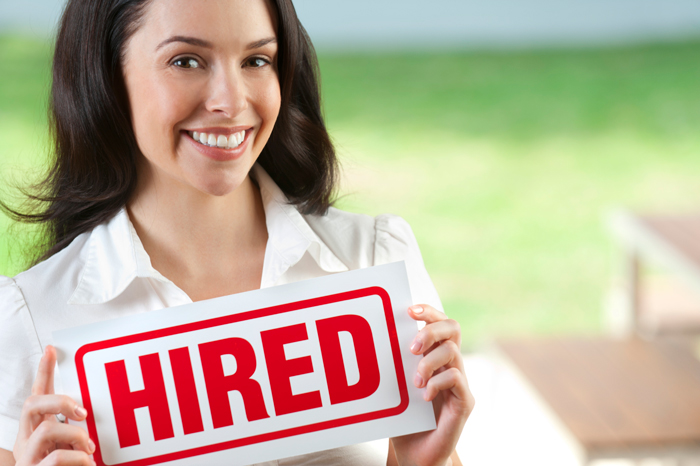 The Capital Gain achieved from the sale of a home care firm is a major contributor to the overall investment return.
Situation:
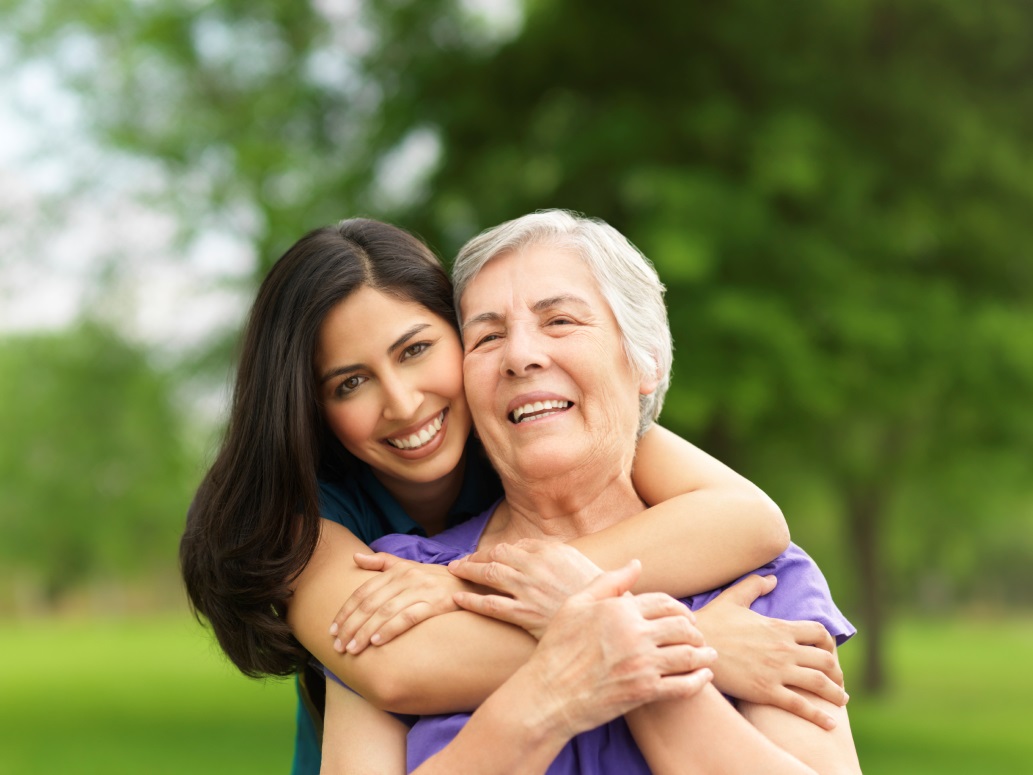 Solution:
Optimizing Your Exit Payday involves knowing what you don’t know, building the right exit team, and prioritizing the necessary planning & preparation.
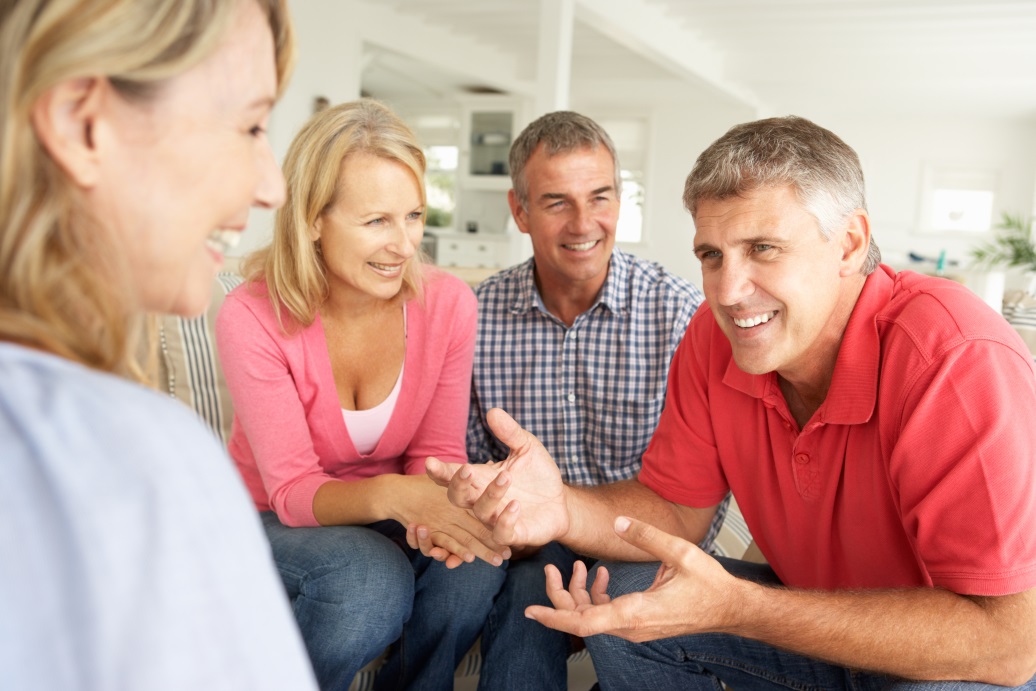 Regulatory Headwind’s Impact On Home Care Deal Value
Deal Value1 = 3 year historical cash flows X a risk adjusted multiple.
Deal Value2 = 3 year projected cash flows X a risk adjusted discount rate.
The commonality is a risk assessment.
Risk is in the eye of the beholder.
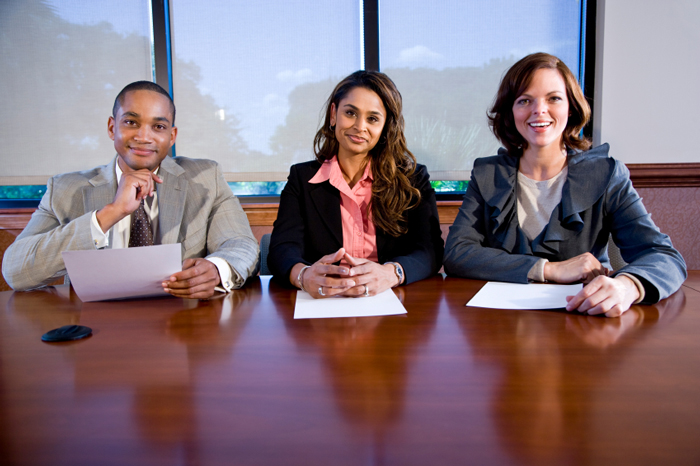 Regulatory Headwind’s Impact On Home Care Deal Value cont.
Risk Assessment
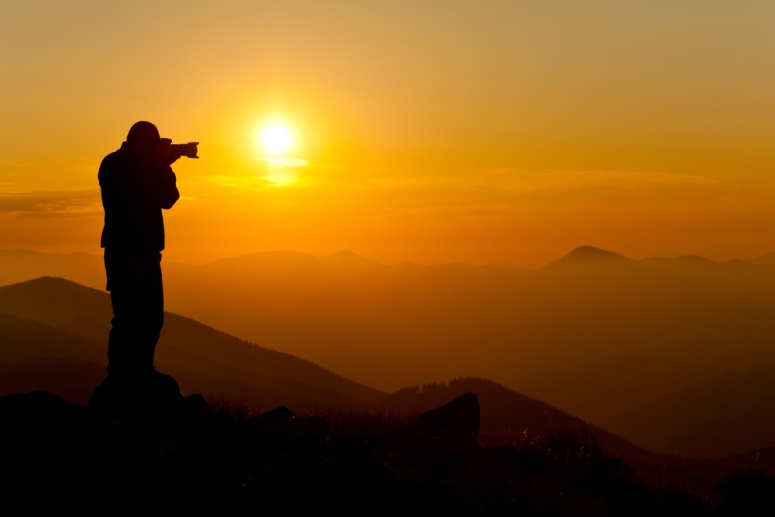 Sophisticated buyers seek a rate of return commensurate with the risk.
Risk Factors
Risk is the perceived transferability, sustainability and predictability of cash flow.
Cash flow volatility and uncertainty adds risk and detracts from value.
Management Continuity
Client Diversification
Payer Source Diversification
Referral Source Diversification
Cost of Care Trends
Regulatory headwinds 
       negatively impact cost of 
       care.
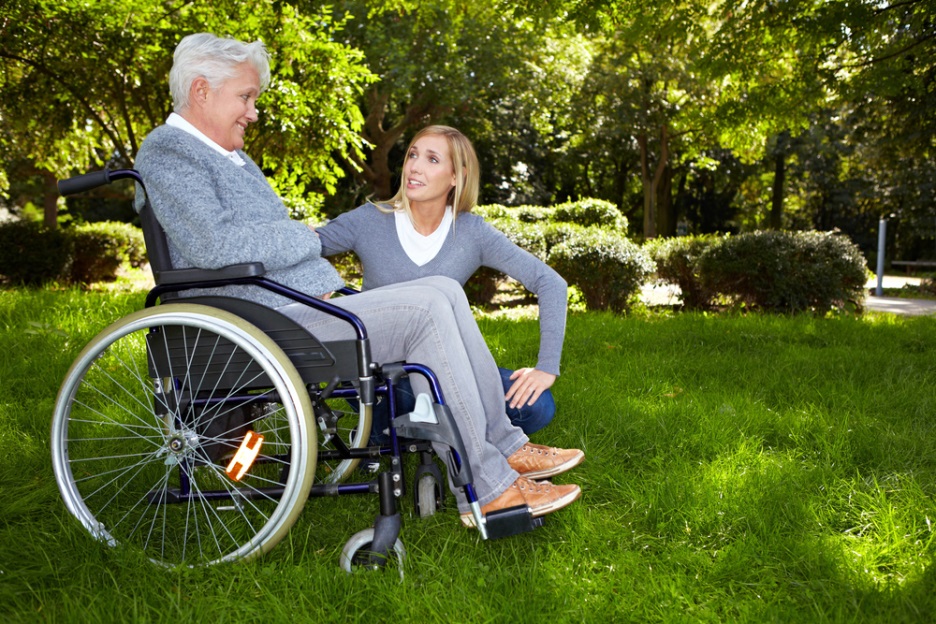 Regulation That Jeopardizes Cost of Care
Work versus welfare expected to perpetuate caregiver shortage.
Welfare currently pays more than a minimum wage job in 35 states.
In 13 states it pays more than $15/hour.
The Affordable Care Act is 
   expected to undermine the 
   40 hour work week and add 
   staffing complexity.
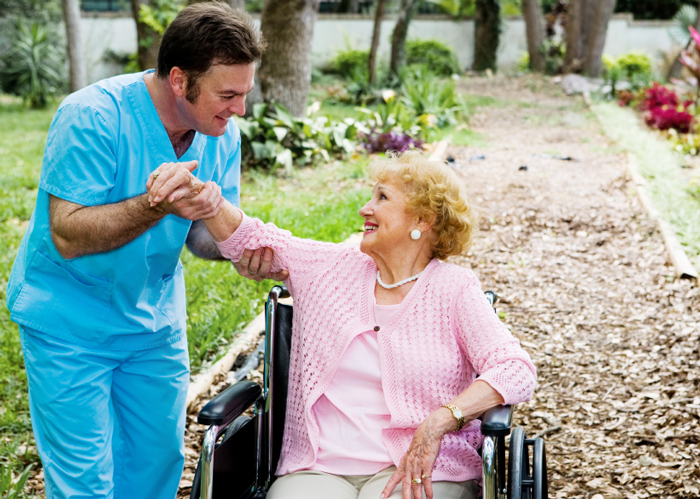 Regulation That Jeopardizes Cost of Care cont.
Companion Care Exemption repeal expected to undermine around-the-clock care affordability and add staffing complexity.
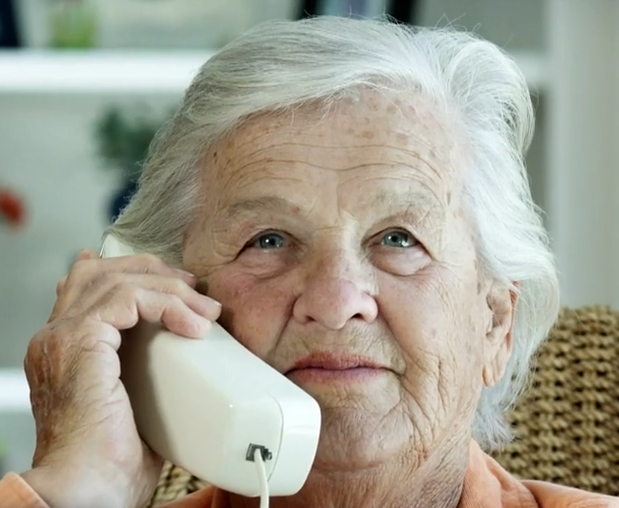 Potential Valuation
Under this example the homecare firm’s value decreases by 20%.
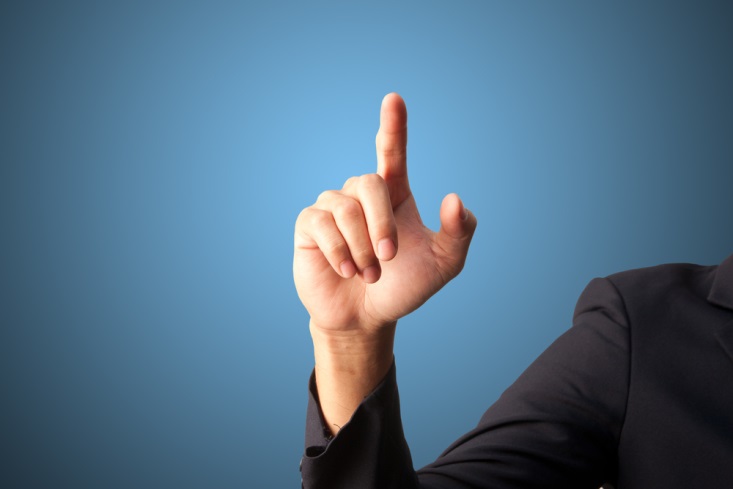 Next Week’s Webinar
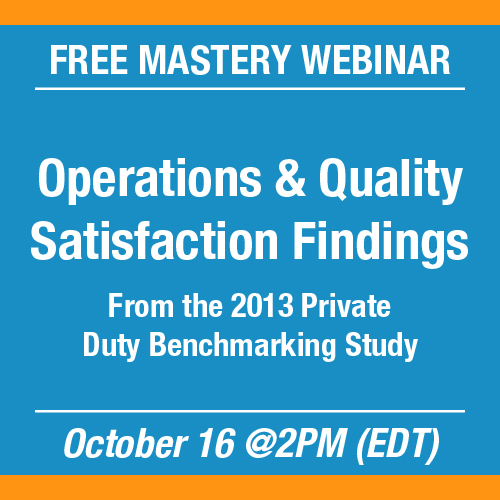 For more info and to register for this free webinar, go to: bit.ly/15VjFqY or visit the Home Care Pulse blog.
Thank you!
Thank you, Scott!
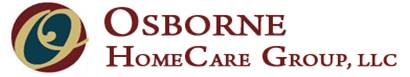 www.osbornehomecare.com
Connect with 
Home Care Pulse 
on social media:
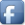 Facebook.com/homecarepulse
@HomeCarePulse
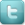